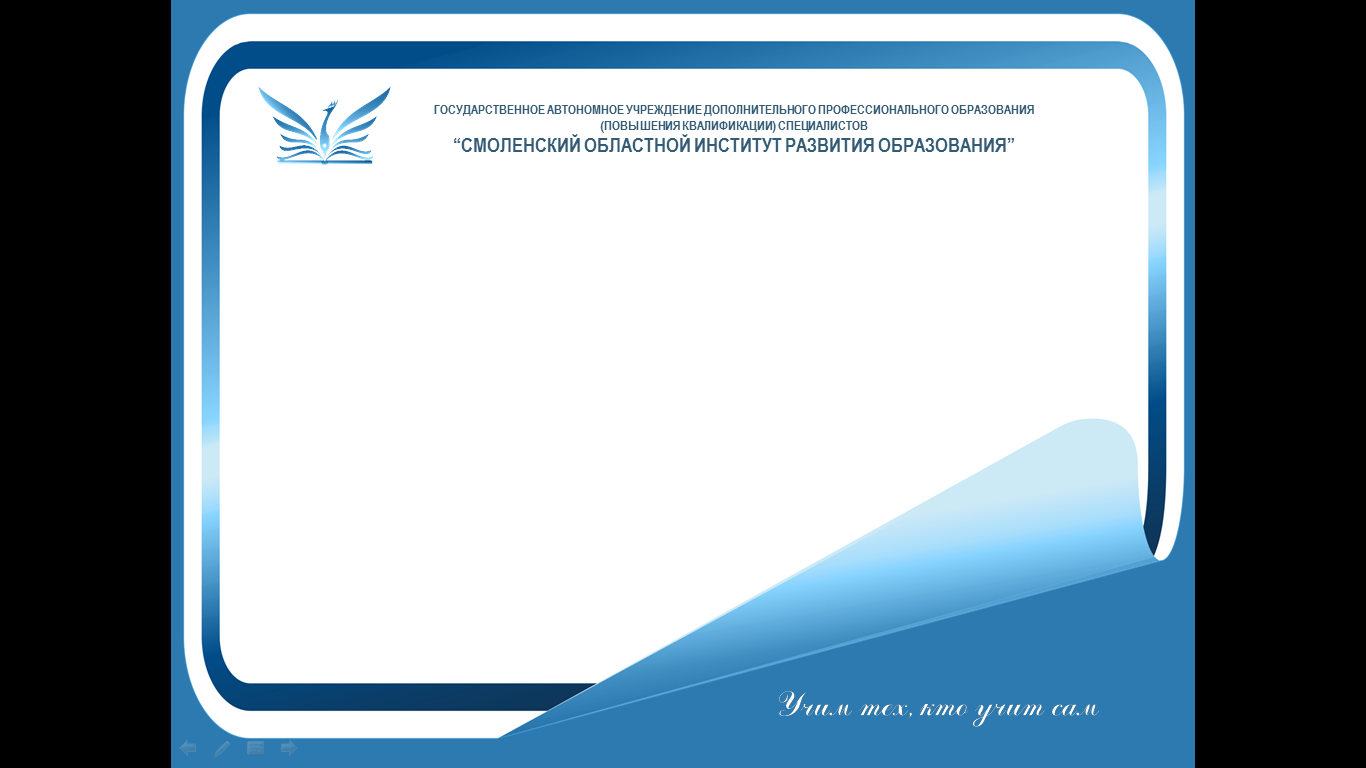 ГОСУДАРСТВЕННОЕ АВТОНОМНОЕ УЧРЕЖДЕНИЕ ДОПОЛНИТЕЛЬНОГО ПРОФЕССИОНАЛЬНОГО ОБРАЗОВАНИЯ
(ПОВЫШЕНИЯ КВАЛИФИКАЦИИ) ЧПЕЦИАЛИСТОВ
«СМОЛЕНСКИЙ ОБЛАСТНОЙ ИНСТИТУТ РАЗВИТИЯ ОБРАЗОВАНИЯ»
«Примерная ООП ООО: изменения, новое содержание,пути реализации»
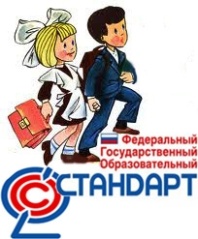 Цыганкова Полина Владимировна, методист отдела ФГОС
      : 8 (4812) 38-94-51
Изменения ФГОС ООО:
ООО может быть получено: в ОО (очная, очно-заочная, заочная формы); вне ОО (семейное образование). Допускается сочетание различных форм получения образования и форм обучения.
ОО может использовать углубленное изучение отдельных предметов с учетом потребностей и интересов обучающихся.
п. 18.3.1. – «План внеурочной деятельности является организационным механизмом реализации ФГОС ООО».
Цели реализации ООП:
достижение выпускниками планируемых результатов: знаний, умений, навыков, компетенций и компетентностей, определяемых личностными, семейными, общественными, государственными потребностями и возможностями обучающегося среднего школьного возраста, индивидуальными особенностями его развития и состояния здоровья; 
становление и развитие личности обучающегося в ее самобытности, уникальности, неповторимости.
Задачи реализации ООП:
обеспечение соответствия ООП требованиям ФГОС ООО;
обеспечение преемственности начального общего, основного общего, среднего общего образования;
обеспечение доступности получения качественного основного общего образования, достижение планируемых результатов освоения ООП ООО всеми обучающимися, в том числе детьми-инвалидами и детьми с ОВЗ;
Задачи (продолжение)
установление требований к воспитанию и социализации обучающихся и соответствующему усилению воспитательного потенциала школы, обеспечению индивидуализированного психолого-педагогического сопровождения каждого обучающегося;
обеспечение эффективного сочетания урочных и внеурочных форм организации учебных занятий, взаимодействия всех участников образовательных отношений;
взаимодействие образовательной организации при реализации основной образовательной программы с социальными партнерами;
Задачи (продолжение)
выявление и развитие способностей обучающихся, в том числе детей, проявивших выдающиеся способности, детей с ОВЗ и инвалидов, их интересов через систему клубов, секций, студий и кружков, общественно полезную деятельность, в том числе с использованием возможностей образовательных организаций дополнительного образования;
организацию интеллектуальных и творческих соревнований, научно-технического творчества, проектной и учебно-исследовательской деятельности;
участие обучающихся, их родителей (законных представителей), педагогических работников и общественности в проектировании и развитии внутришкольной социальной среды, школьного уклада;
Задачи (окончание)
включение обучающихся в процессы познания и преобразования внешкольной социальной среды (населенного пункта, района, города) для приобретения опыта реального управления и действия;
социальное и учебно-исследовательское проектирование, профессиональная ориентация обучающихся при поддержке педагогов, психологов, социальных педагогов, сотрудничество с базовыми предприятиями, учреждениями профессионального образования, центрами профессиональной работы;
сохранение и укрепление физического, психологического и социального здоровья обучающихся, обеспечение их безопасности.
Методологическая основа ФГОС – системно-деятельностный подход
воспитание и развитие качеств личности, отвечающих требованиям общества, инновационной экономики, задачам построения российского гражданского общества;
ориентацию на развитие на основе освоения УУД, познания и освоения мира личности обучающегося, его активной учебно-познавательной деятельности, формирование его готовности к саморазвитию и непрерывному образованию;
признание решающей роли содержания образования, способов организации образовательной деятельности в достижении целей развития обучающихся;
учет индивидуальных возрастных, психологических и физиологических особенностей обучающихся, роли, значения видов деятельности и форм общения при построении образовательного процесса;
разнообразие индивидуальных образовательных траекторий и индивидуального развития каждого обучающегося, в том числе детей, проявивших выдающиеся способности, детей-инвалидов и детей с ОВЗ.
Планируемые результаты освоения ООП:
Планируемые результаты освоения ООП ООО -система ведущих целевых установок и ожидаемых результатов освоения всех компонентов, составляющих содержательную основу ОП.
Выступают содержательной и критериальной основой для разработки программ учебных предметов, курсов, учебно-методической литературы, программ воспитания и социализации и системы оценки результатов.
Система планируемых результатов строится на основе уровневого подхода: выделения ожидаемого уровня актуального развития большинства обучающихся и ближайшей перспективы их развития.
Структура планируемых результатов:
Личностные результаты освоения ООП представлены в соответствии с группой личностных результатов и раскрывают и детализируют их. Оценка ведется в ходе процедур, допускающих предоставление и использование исключительно неперсонифицированной информации.
Метапредметные результаты освоения ООП представлены в соответствии с подгруппами универсальных учебных действий. 
Предметные результаты освоения ООП представлены в соответствии с группами результатов учебных предметов, раскрывают и детализируют их.
Предметные результаты приводятся в блоках «Выпускник научится» и «Выпускник получит возможность научиться», относящихся к каждому учебному предмету.
Личностные результаты:
российская гражданская идентичность; 
готовность и способность к саморазвитию и самообразованию; к осознанному выбору и построению ИОТ на базе профессиональных предпочтений;
развитое моральное сознание; 
сформированность целостного мировоззрения;
осознанное, уважительное и доброжелательное отношение к другому человеку, его мнению, мировоззрению, культуре, вере, гражданской позиции;
сформированность ценности здорового и безопасного образа жизни;
развитость эстетического сознания;
сформированность основ экологической культуры.
Метапредметные результаты:
включают освоенные обучающимися межпредметные понятия и универсальные учебные действия (регулятивные, познавательные, коммуникативные);
условием формирования межпредметных понятий, (например: система, факт, закономерность, феномен, анализ, синтез) является овладение обучающимися основами читательской компетенции, приобретение навыков работы с информацией, участие  в проектной деятельности; 
перечень ключевых межпредметных понятий определяется в ходе разработки ООП образовательной организации в зависимости от материально-технического оснащения, кадрового потенциала, используемых методов работы и образовательных технологий.
Читательская компетентность:
обучающиеся овладеют чтением как средством осуществления своих дальнейших планов: продолжения образования и самообразования, планирования своего актуального и перспективного круга чтения, в том числе досугового, подготовки к трудовой и социальной деятельности; 
у выпускников будет сформирована потребность в чтении как средстве познания мира и себя в этом мире, гармонизации отношений человека и общества, создании образа «потребного будущего».
Навыки работы с информацией:
обучающиеся смогут систематизировать, сопоставлять, анализировать, обобщать и интерпретировать информацию, содержащуюся в текстах;
выделять главную и избыточную информацию, выполнять смысловое свёртывание выделенных фактов, мыслей; представлять информацию в сжатой словесной форме (в виде плана или тезисов) и в наглядно-символической форме (в виде таблиц, графических схем и диаграмм, карт понятий — концептуальных диаграмм, опорных конспектов);
заполнять и дополнять таблицы, схемы, диаграммы, тексты.
Универсальные учебные действия (УУД):
Система оценки достижения планируемых результатов освоения ООП:
является частью системы оценки и управления качеством образования в образовательной организации и служит основой при разработке ОО "Положения об оценке образовательных достижений обучающихся";
основным объектом системы оценки, ее содержательной и критериальной базой выступают требования ФГОС.
Направления оценки:
оценка образовательных достижений обучающихся на различных этапах обучения как основа их промежуточной и итоговой аттестации, а также основа процедур внутреннего мониторинга ОО, мониторинговых исследований муниципального регионального и федерального уровней;
оценка результатов деятельности педагогических кадров как основа аттестационных процедур;
оценка результатов деятельности образовательной организации как основа аккредитационных процедур.
Процедуры оценки
Внутренняя оценка:
Внешняя оценка:
стартовая диагностика;
текущая и тематическая оценка;
портфолио;
внутришкольный мониторинг образовательных достижений;
промежуточная и итоговая аттестация обучающихся.
государственная итоговая аттестация;
независимая оценка качества образования;
мониторинговые исследования муниципального, регионального и федерального уровней.
Подходы к оцениванию:
системно-деятельностный подход  проявляется в оценке способности учащихся к решению учебно-познавательных и учебно-практических задач. Он обеспечивается содержанием и критериями оценки, в качестве которых выступают планируемые результаты обучения, выраженные в деятельностной форме;
уровневый подход к содержанию оценки обеспечивается структурой планируемых результатов, в которых выделены три блока: общецелевой, «Выпускник научится» и «Выпускник получит возможность научиться». Уровневый подход к представлению и интерпретации результатов реализуется за счет фиксации различных уровней достижения обучающимися планируемых результатов: базового уровня и уровней выше и ниже базового.
Подходы к оцениванию
Комплексный подход к оценке образовательных достижений реализуется путём:
оценки трёх групп результатов: предметных, личностных, метапредметных;
использования комплекса оценочных процедур (стартовой, текущей, тематической, промежуточной) как основы для оценки динамики индивидуальных образовательных достижений (индивидуального прогресса) и для итоговой оценки;
использования контекстной информации (об особенностях обучающихся, условиях и процессе обучения и др.) для интерпретации полученных результатов в целях управления качеством образования;
использования разнообразных методов и форм оценки, взаимно дополняющих друг друга.
Оценка личностных результатов
Основные объекты:
Сформированность основ гражданской идентичности личности.
Сформированность индивидуальной учебной самостоятельности.
Сформированность социальных компетенций, включая ценностно-смысловые установки и моральные нормы, опыт социальных и межличностных отношений, правосознание.
Оценка личностных результатов
Во внутришкольном мониторинге возможна оценка сформированности отдельных личностных результатов, проявляющихся в:
соблюдении норм и правил поведения, принятых в образовательной организации;
участии в общественной жизни образовательной организации, ближайшего социального окружения, страны, общественно-полезной деятельности;
ответственности за результаты обучения;
готовности и способности делать осознанный выбор своей образовательной траектории, в том числе выбор профессии;
ценностно-смысловых установках обучающихся, формируемых средствами различных предметов в рамках системы общего образования;
внутришкольный мониторинг организуется администрацией ОО и осуществляется классным руководителем  преимущественно на основе ежедневных наблюдений.
Оценка метапредметных результатов
Основным объектом и предметом оценки метапредметных результатов являются:
способность и готовность к освоению систематических знаний, их самостоятельному пополнению, переносу и интеграции;
способность работать с информацией;
способность к сотрудничеству и коммуникации;
способность к решению личностно и социально значимых проблем и воплощению найденных решений в практику;
способность и готовность к использованию ИКТ в целях обучения и развития;
способность к самоорганизации, саморегуляции и рефлексии.
Осуществляется администрацией образовательной организации в ходе внутришкольного мониторинга. Содержание и периодичность внутришкольного мониторинга устанавливается решением педагогического совета.
Инструментарий оценки МПР
Наиболее адекватными формами оценки являются: 
читательской грамотности – письменная работа на межпредметной основе;
ИКТ-компетентности – практическая работа в сочетании с письменной (компьютеризованной) частью;
сформированности регулятивных, коммуникативных и познавательных учебных действий – наблюдение за ходом выполнения групповых и индивидуальных учебных исследований и проектов.

Каждый из перечисленных видов диагностик проводится с периодичностью не менее, чем один раз в два года.
Основной процедурой итоговой оценки достижения метапредметных результатов является защита итогового индивидуального проекта.
Оценка предметных результатов
Основным предметом оценки в соответствии с требованиями ФГОС ООО является способность к решению учебно-познавательных и учебно-практических задач, основанных на изучаемом учебном материале, с использованием способов действий, адеквантных содержанию учебных предметов, в том числе — метапредметных (познавательных, регулятивных, коммуникативных) действий.
Оценка предметных результатов
Особенности оценки по отдельному предмету фиксируются в приложении к образовательной программе, которая утверждается педагогическим советом ОО и доводится до сведения учащихся и их родителей (законных представителей). 
Описание должно включить:
список итоговых планируемых результатов с указанием этапов их формирования и способов оценки (например, текущая/тематическая; устно/письменно/практика);
требования к выставлению отметок за промежуточную аттестацию (при необходимости – с учетом степени значимости отметок за отдельные оценочные процедуры);
график контрольных мероприятий.
Содержание стартовой диагностики
Стартовая диагностика представляет собой процедуру оценки готовности к обучению на данном уровне образования. 
Объектом оценки являются: структура мотивации, сформированность учебной деятельности, владение универсальными и специфическими для основных учебных предметов познавательными средствами, в том числе: средствами работы с информацией, знако-символическими средствами, логическими операциями. 
Стартовая диагностика может проводиться также с целью оценки готовности к изучению отдельных предметов (разделов). Результаты стартовой диагностики являются основанием для корректировки учебных программ и индивидуализации учебного процесса.
Содержание текущей и тематической оценки
Текущая оценка представляет собой процедуру оценки индивидуального продвижения в освоении программы учебного предмета. Текущая оценка может быть формирующей и диагностической, способствующей выявлению и осознанию учителем и обучащимся проблем. Объектом текущей оценки являются тематические планируемые результаты, согласно тематическому планированию. 
Тематическая оценка представляет собой процедуру оценки уровня достижения тематических ПР по предмету, которые фиксируются в УМК. По предметам, вводимым ОО самостоятельно, тематические ПР устанавливаются самой ОО. Тематическая оценка может вестись как в ходе изучения темы, так и в конце её изучения. Оценочные процедуры подбираются так, чтобы они предусматривали возможность оценки достижения всей совокупности планируемых результатов и каждого из них. Результаты тематической оценки являются основанием для коррекции учебного процесса и его индивидуализации.
Внутришкольный мониторинг
оценка уровня достижения предметных и метапредметных результатов;
оценка уровня достижения той части личностных результатов, которые связаны с оценкой поведения, прилежания, а также с оценкой учебной самостоятельности, готовности и способности делать осознанный выбор профиля обучения;
оценка уровня профессионального мастерства учителя, осуществляемого на основе административных проверочных работ, анализа посещенных уроков, анализа качества учебных заданий, предлагаемых учителем обучающимся.
Аттестация обучающихся
Промежуточная аттестация представляет собой процедуру аттестации обучающихся на уровне основного общего образования и проводится в конце каждой четверти (или в конце каждого триместра) и в конце учебного года по каждому изучаемому предмету. Промежуточная аттестация проводится на основе результатов накопленной оценки и результатов выполнения тематических проверочных работ.
В соответствии со статьей 59 ФЗ «Об образовании в РФ» ГИА является обязательной процедурой, завершающей освоение ООП ООО. Порядок проведения ГИА регламентируется Законом и иными нормативными актами.
Итоговая оценка (итоговая аттестация) по предмету складывается из результатов внутренней и внешней оценки. К результатам внешней оценки относятся результаты ГИА. К результатам внутренней оценки относятся предметные результаты, зафиксированные в системе накопленной оценки и результаты выполнения итоговой работы по предмету.
Итоговая оценка по междисциплинарным программам
Итоговая оценка по междисциплинарным программам ставится на основе результатов внутришкольного мониторинга и фиксируется в характеристике учащегося.
Характеристика готовится на основании:
объективных показателей образовательных достижений обучающегося на уровне основного образования,
портфолио выпускника;
экспертных оценок классного руководителя и учителей, обучавших данного выпускника на уровне основного общего образования.
В характеристике выпускника:
отмечаются образовательные достижения обучающегося по освоению личностных, метапредметных и предметных результатов;
даются педагогические рекомендации к выбору индивидуальной образовательной траектории на уровне среднего общего образования с учётом выбора учащимся направлений профильного образования, выявленных проблем и отмеченных образовательных достижений.
Программа развития УУД
Цель: формирование способности к самостоятельному целеполаганию и учебному сотрудничеству
Задачи:
организация взаимодействия педагогов и обучающихся и их родителей по развитию УУД в основной школе;
реализация основных подходов, обеспечивающих эффективное освоение УУД обучающимися, взаимосвязь способов организации урочной и внеурочной деятельности обучающихся по развитию УУД, в том числе на материале содержания учебных предметов;
включение развивающих задач как в урочную, так и внеурочную деятельность обучающихся;
обеспечение преемственности и особенностей программы развития универсальных учебных действий при переходе от начального к основному общему образованию.
Принципы формирования УУД
формирование УУД – задача, сквозная для всего образовательного процесса (урочная, внеурочная деятельность);
формирование УУД требует работы с предметным и междисципдинарным содержанием;
преемственность по отношению к начальной школе, но с учетом специфики подросткового возраста: деятельность в основной школе должна приближаться к самостоятельному поиску теоретических знаний и общих способов действий. Возрастает значимость различных социальных практик, исследовательской и проектной деятельности, использования ИКТ;
отход от понимания урока как единственной формы образовательного процесса (как правило, говорить о формировании УУД можно в рамках серии учебных занятий при том, что гибко сочетаются урочные, внеурочные формы, а также самостоятельная работа учащегося);
при составлении учебного плана и расписания должен быть сделан акцент на нелинейность, наличие элективных компонентов, вариативность, индивидуализацию.
Типовые задачи
Проектная и учебно-исследовательская деятельность
Проект
Учебное исследование
Цель: «приращение» компетенций обучающегося. 
Ценность определяется возможностью посмотреть на различные проблемы с позиции ученых, занимающихся научным исследованием.
Цель: формирование и развитие метапредметных и личностных результатов обучающихся.
Ориентация на получение результата, обеспечивающего решение прикладной задачи и имеющего конкретное выражение. 
Рассматривается с нескольких сторон: продукт как материальный результат, процесс как выполнение проекта, защита проекта как иллюстрация образовательного достижения
Развитие ИКТ-компетенций
В содержании программы развития УУД отдельно указана компетенция обучающегося в области использования ИКТ. 
Программа развития УУД должна обеспечивать в структуре ИКТ-компетенции, в том числе владение поиском и передачей информации, презентационными навыками, основами информационной безопасности.
Развитие ИКТ-компетенций
Виды учебной  деятельности:
Формы организации:
задания, предполагающие использование ЭОР; 
создание, редактирование, форматирование текстов, электронных таблиц, презентаций, графических, фото-; видео-; музыкальных и звуковых объектов;
использование средств для построения диаграмм, графиков, блок-схем, других графических объектов; 
моделирование, проектирование и управление; 
математическая обработка и визуализация данных; 
поиск и анализ информации в Интернете; 
создание веб-страниц и сайтов; 
сетевая коммуникация между учениками и (или) учителем.
уроки по информатике и другим предметам;
факультативы;
кружки;
интегративные межпредметные проекты;
внеурочные и внешкольные активности.
Педагогические условия реализации программы развития УУД
педагоги прошли курсы повышения квалификации по ФГОС;
педагоги участвовали в разработке программы по формированию УУД или участвовали во внутришкольном семинаре, посвященном особенностям применения выбранной программы по УУД;
педагоги могут строить образовательный процесс в рамках предмета в соответствии с особенностями формирования конкретных УУД;
педагоги осуществляют формирование УУД в рамках проектной, исследовательской деятельностей;
педагоги владеют навыками формирующего оценивания;
педагоги владеют навыками тьюторского сопровождения;
педагоги умеют применять диагностический инструментарий для оценки качества формирования УУД как в рамках предметной, так и внепредметной деятельности.
Этапы освоения УУД
Этапы освоения УУД
Система оценки УУД
уровневая (определяются уровни владения УУД);
позиционная – оценка формируется на основе рефлексивных отчетов разных участников образовательного процесса: родителей, представителей общественности, принимающей участие в отдельном проекте или виде социальной практики, сверстников, самого обучающегося – в результате появляется некоторая карта самооценивания и позиционного внешнего оценивания.
Не рекомендуется при оценивании развития УУД применять пятибалльную шкалу. 
Рекомендуется применение технологий формирующего (развивающего оценивания), в том числе бинарное, критериальное, экспертное оценивание, текст самооценки.
Примерный учебный план
Обязательная часть:
определяет состав учебных предметов обязательных предметных областей для ОО, реализующих ООП ООО, и учебное время, отводимое на их изучение по классам (годам) обучения. 
допускаются интегрированные учебные предметы (курсы) как в рамках одной предметной области в целом, так и на определенном этапе обучения.
Примерный учебный план
Часть, формируемая участниками образовательных отношений
определяет время, отводимое на изучение содержания образования, обеспечивающего реализацию интересов и потребностей обучающихся, их родителей (законных представителей), педагогического коллектива ОО.
Время, отводимое на данную часть примерного учебного плана, может быть использовано на:
увеличение учебных часов, предусмотренных на изучение отдельных учебных предметов обязательной части; 
введение учебных курсов, обеспечивающих интересы и потребности участников образовательных отношений;
другие виды учебной, воспитательной, спортивной и иной деятельности обучающихся.
Учебный план
План внеурочной деятельности включает:
план организации деятельности ученических сообществ (подростковых коллективов), в том числе ученических классов, разновозрастных объединений по интересам, клубов; детских, подростковых и юношеских общественных объединений, организаций и т. д.; 
план внеурочной деятельности по учебным предметам образовательной программы (предметные кружки, факультативы, ученические научные общества, школьные олимпиады по предметам программы основной школы);
план организационного обеспечения учебной деятельности (ведение организационной и учебной документации, организационные собрания, взаимодействие с родителями по обеспечению успешной реализации образовательной программы и т. д.);
план работы по организации педагогической поддержки обучающихся (проектирование индивидуальных образовательных маршрутов, работа тьюторов, педагогов-психологов);
план работы по обеспечению благополучия обучающихся в школе (безопасности жизни и здоровья школьников, безопасных межличностных отношений в учебных группах, профилактики неуспеваемости, профилактики различных рисков, возникающих в процессе взаимодействия школьника с окружающей средой, социальной защиты учащихся); 
план воспитательных мероприятий.
Примерный план внеурочной деятельности
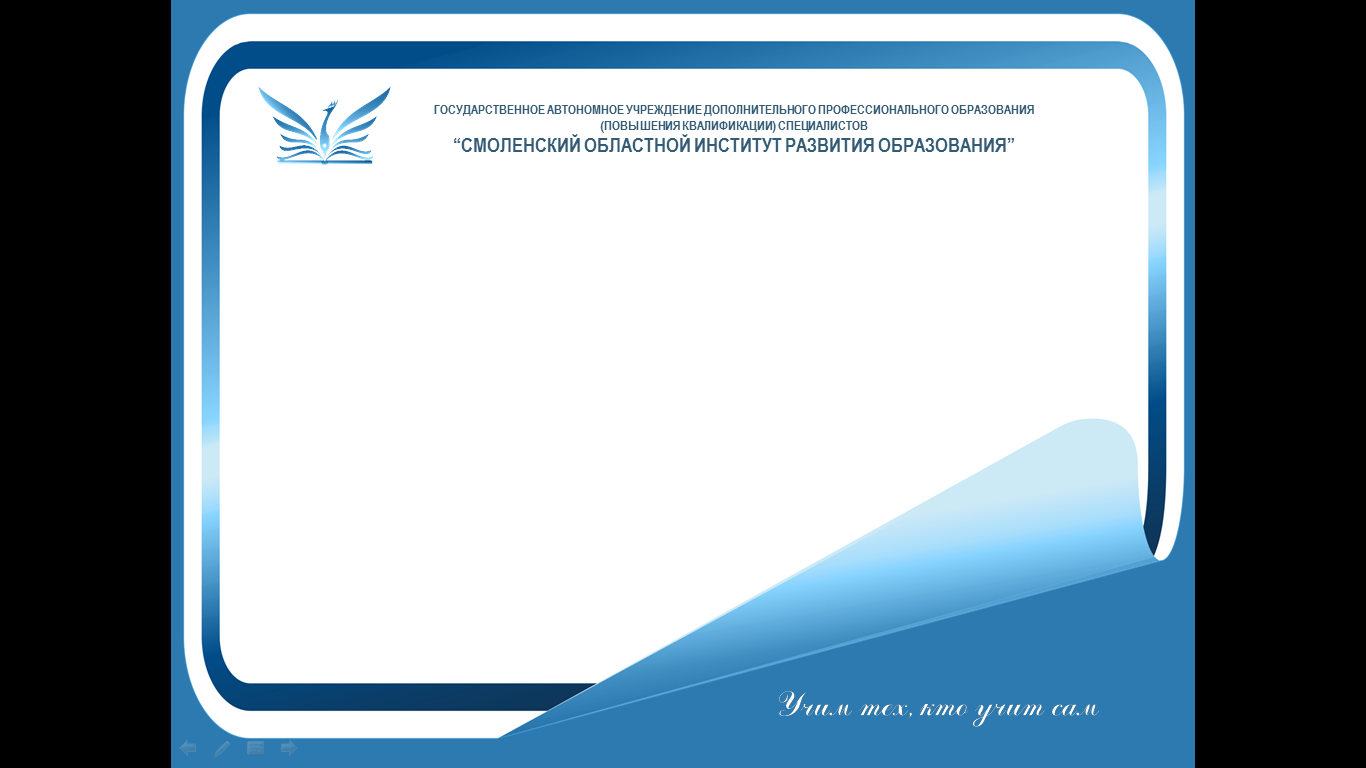 Спасибо за внимание!
Полина Владимировна Цыганкова,методист отдела ФГОС,
8 (4812) 38-94-51